Full length blots in Figure 2
Hepcidin-1
αTubulin
Middle exposure (30min)
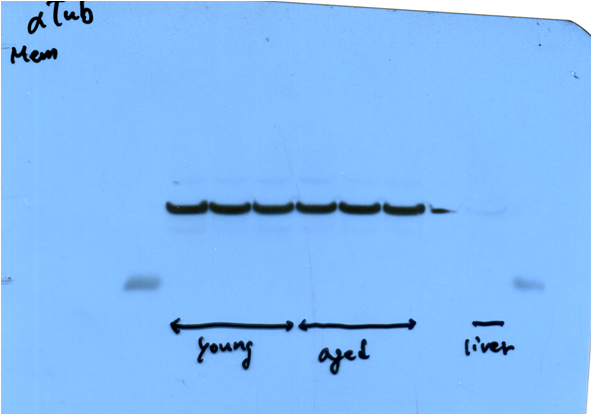 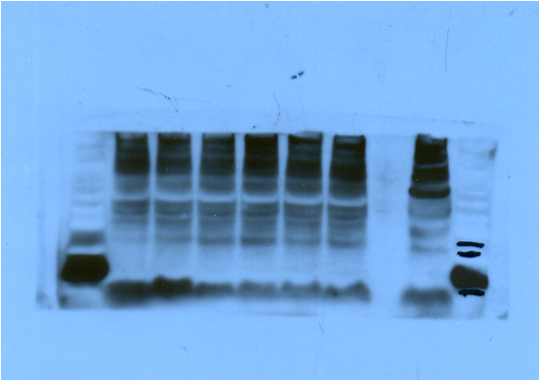 Young
Brain
Aged
Brain
Ladder
Liver
Ladder
Marked by a pen
9kDa
10
6
3
(kDa)
Long exposure (over night)
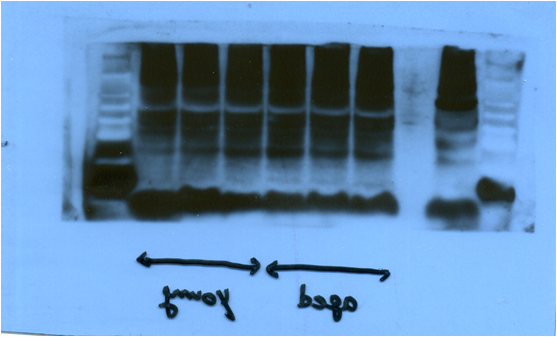 Although the secreted hepcidin is 2.7kDa, the hepcidin in the cells can detect bands at around 9kDa. 
https://www.novusbio.com/products/hepcidin-antimicrobial-peptide-antibody_nbp1-59337
https://www.abcam.com/hepcidin--hepcidin-2-antibody-epr18937-ab190775.html